«Путешествие в мир профессий»
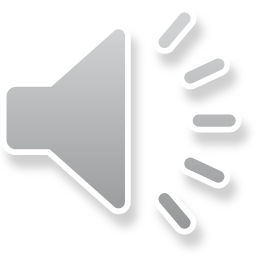 Отгадай загадки
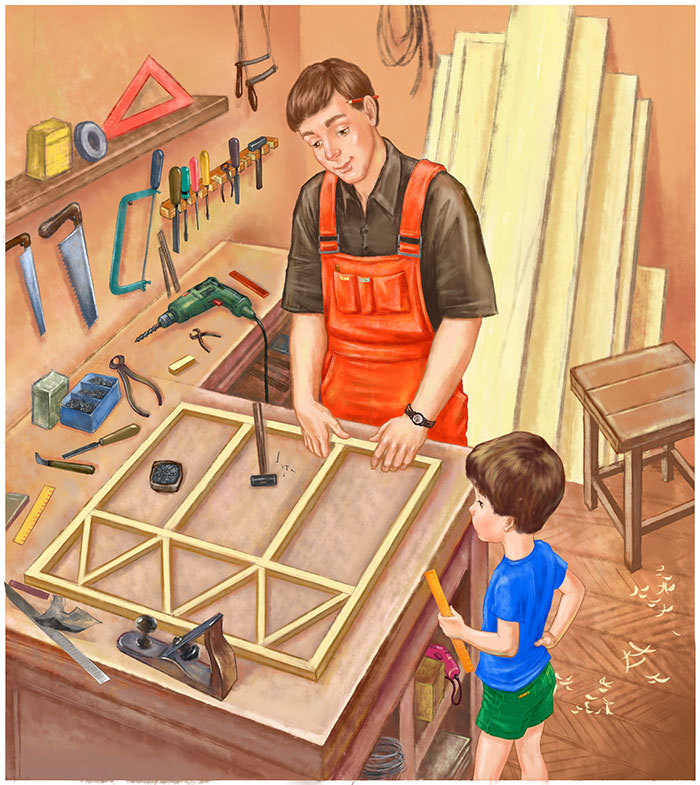 Мастер он весьма хороший,
Сделал шкаф нам для прихожей.
Он не плотник, не маляр.
Мебель делает ...

Столяр
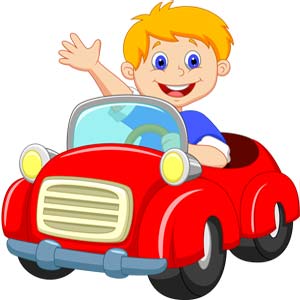 Правила движения
Знает без сомнения.
В миг заводит он мотор,
На машине мчит…


Шофер
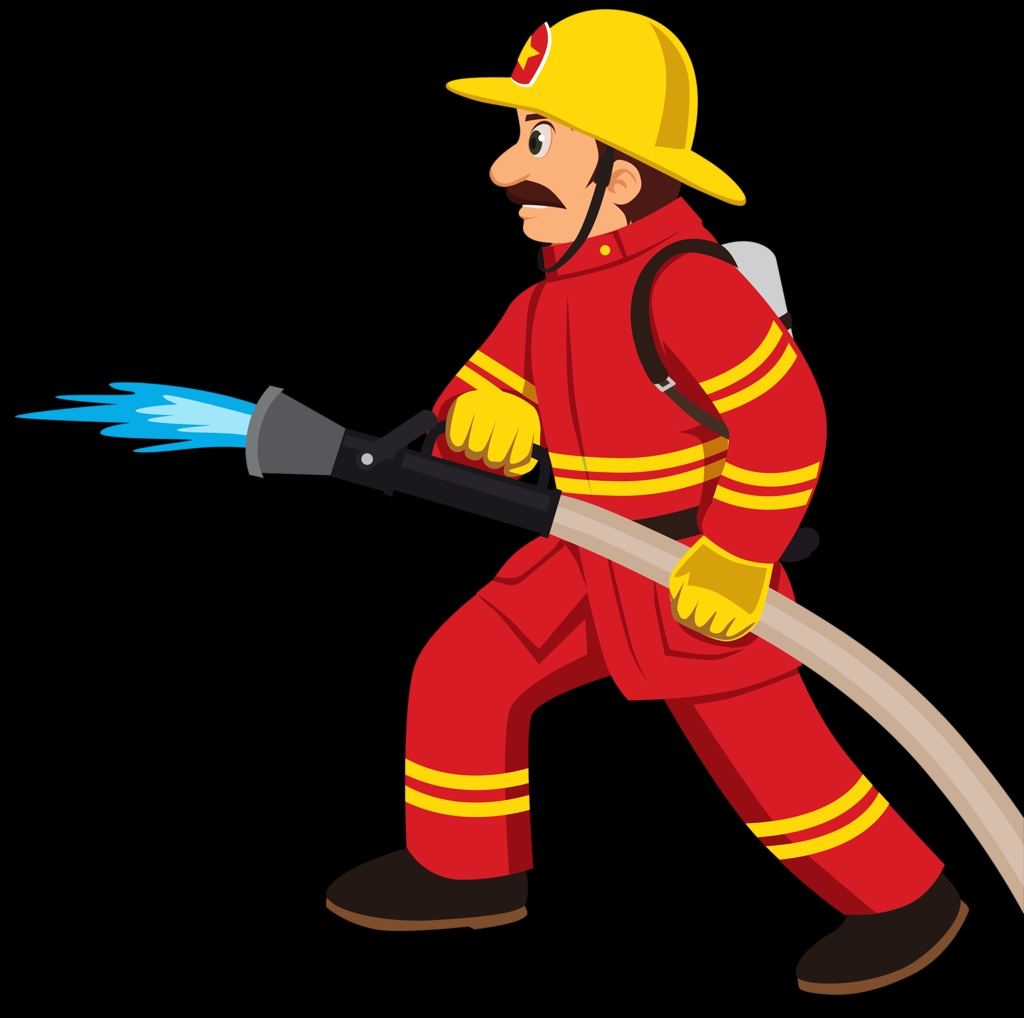 Темной ночью, ясным днем
Он сражается с огнем.
В каске,будто воин славный,
На пожар спешит…


Пожарный
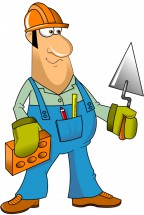 Кирпичи кладет он в ряд,
Строит садик для ребят
Не шахтер и не водитель
Дом нам выстроит…


Строитель
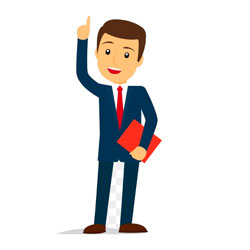 С ним, наверно, вы знакомы.
Знает он про все законы. 
Не судья, не журналист.
Всем дает совет…


Юрист
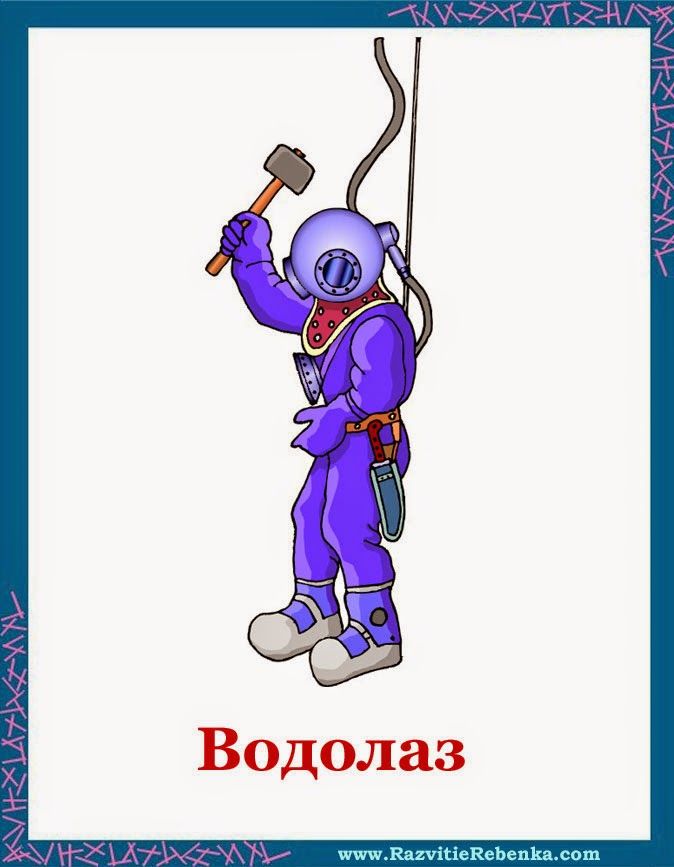 По мосту чтоб мчался скорый,
Чинит он на дне опоры.
Целый день за разом раз
Вглубь ныряет…


Водолаз
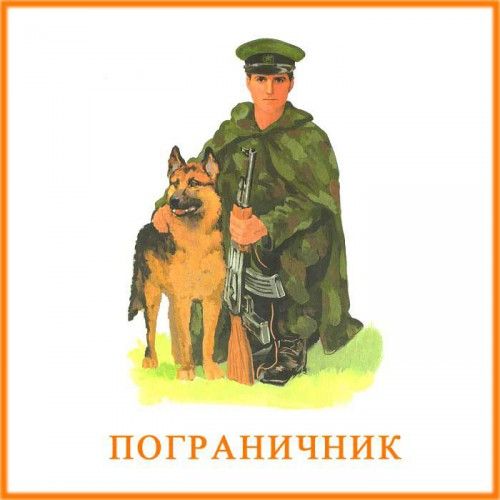 На посту он в снег и в зной,
Охраняет наш покой.
Человек, присяге верный,
Называется…


Военный
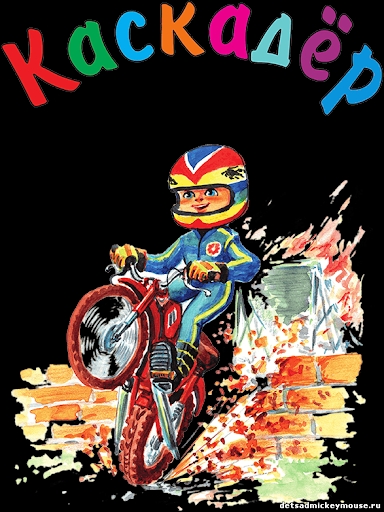 В фильмах трюки выполняет,
С высоты на дно ныряет
Подготовленный актер.
Быстрый, смелый…


Каскадер
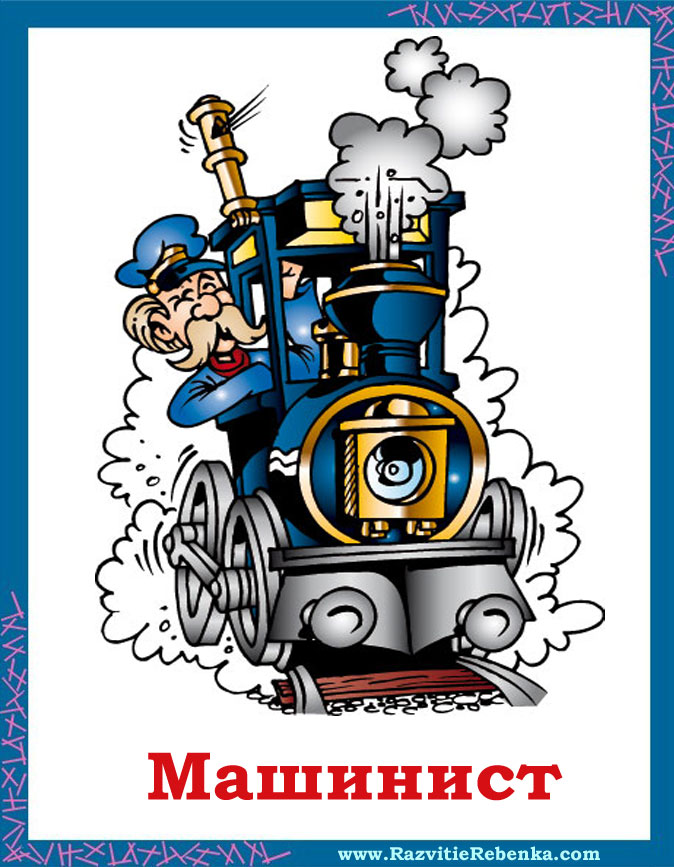 Стук летит из-под колес,
Мчится вдаль электровоз.
Поезд водит не таксист,
Не пилот, а …

Машинист
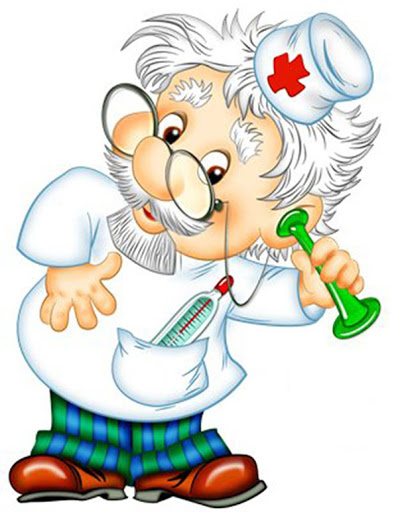 Кто пропишет витамины?
Кто излечит от ангины?
На прививках ты не плачь-
Как лечиться знает…


Врач
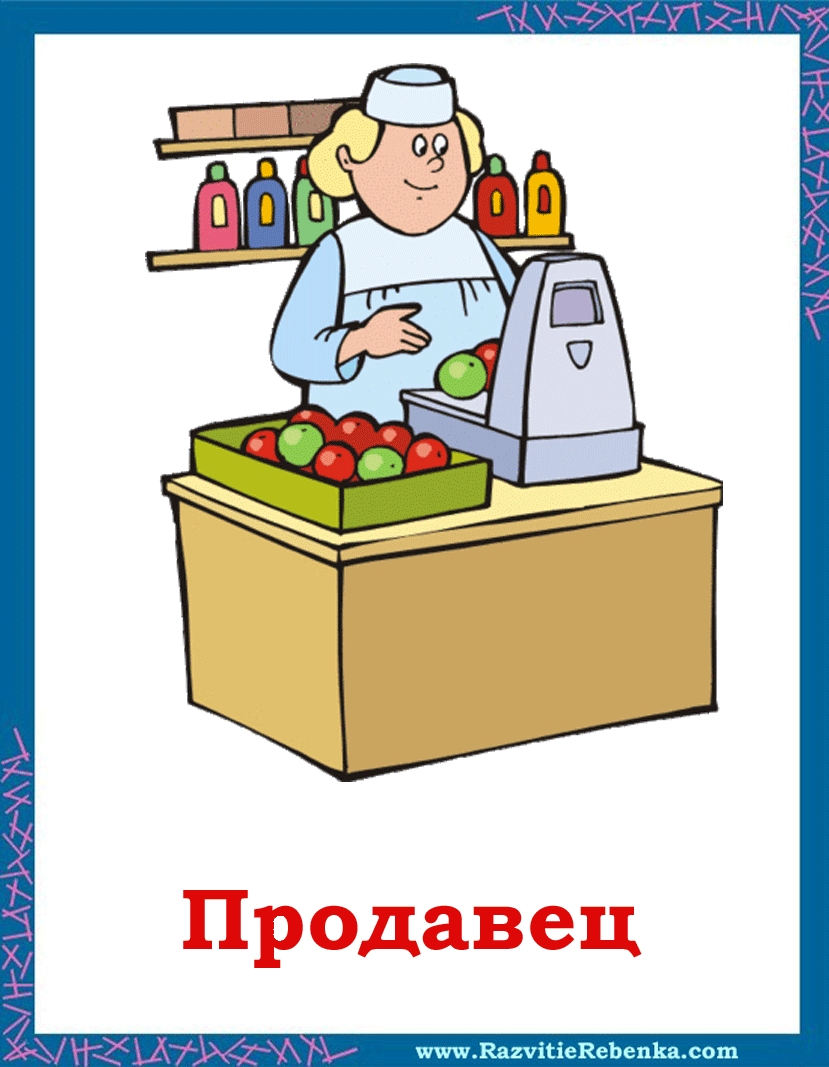 На витрине все продукты:
Овощи, орехи, фрукты.
Помидор и огурец 
Предлагает… 


Продавец
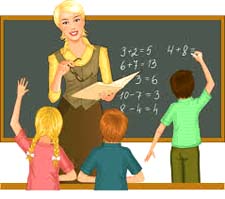 Громко прозвенел звонок,
Начинается урок.
Знает школьник и родитель – 
Проведет урок …


Учитель
Угадай, к какой профессии это относится.
Музыкант
Строитель
Столяр
Швея
Повар
Художник
Автомеханик
Вопросы на смекалку.
Перед кем все люди снимают шляпу? 



парикмахер
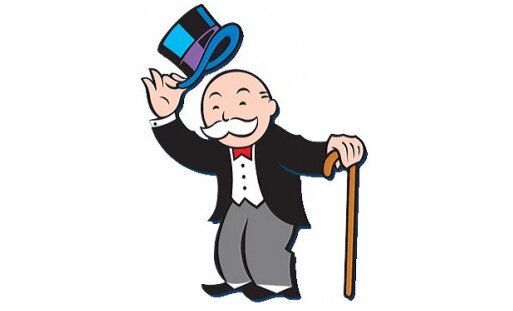 Назовите «орудие труда» оперного певца? 



голос
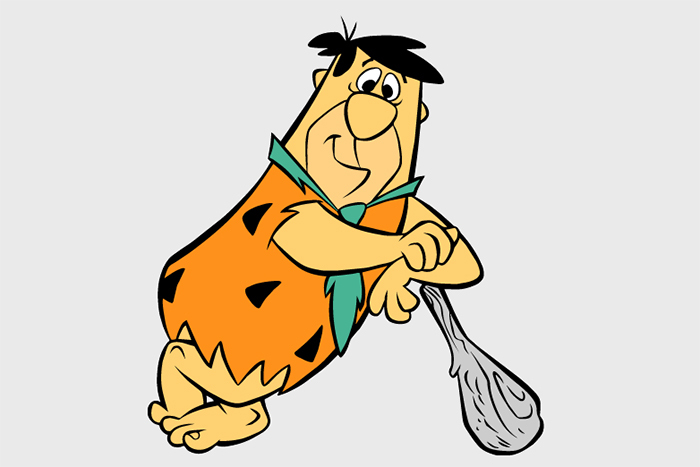 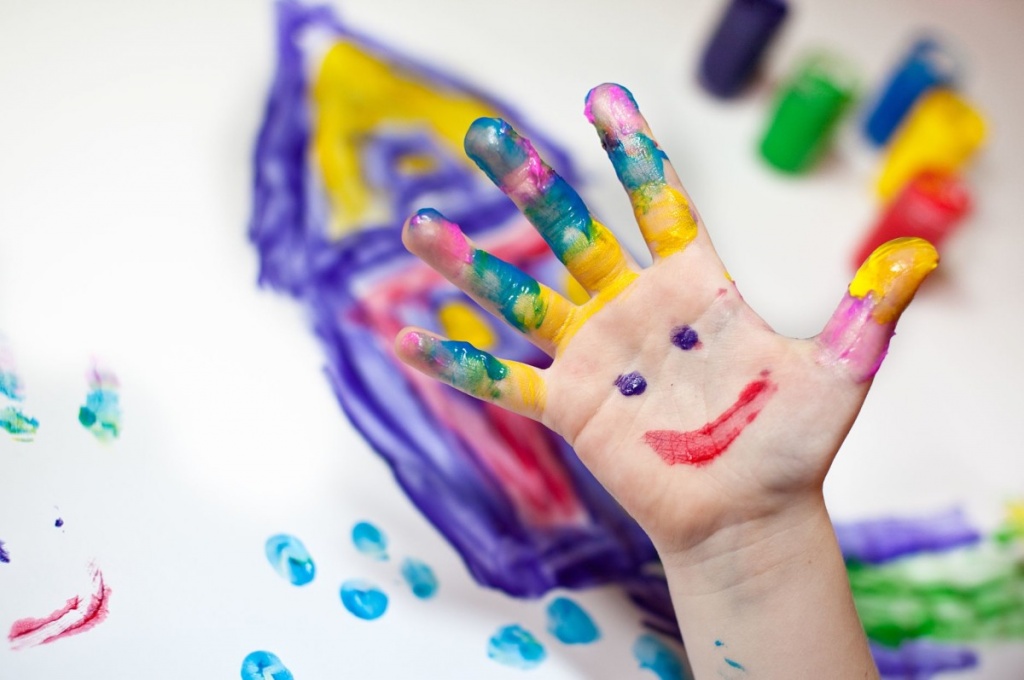 Кто на все руки мастер? 



перчаточник
Не только тайный, но и рекламный. Кто это? 



агент
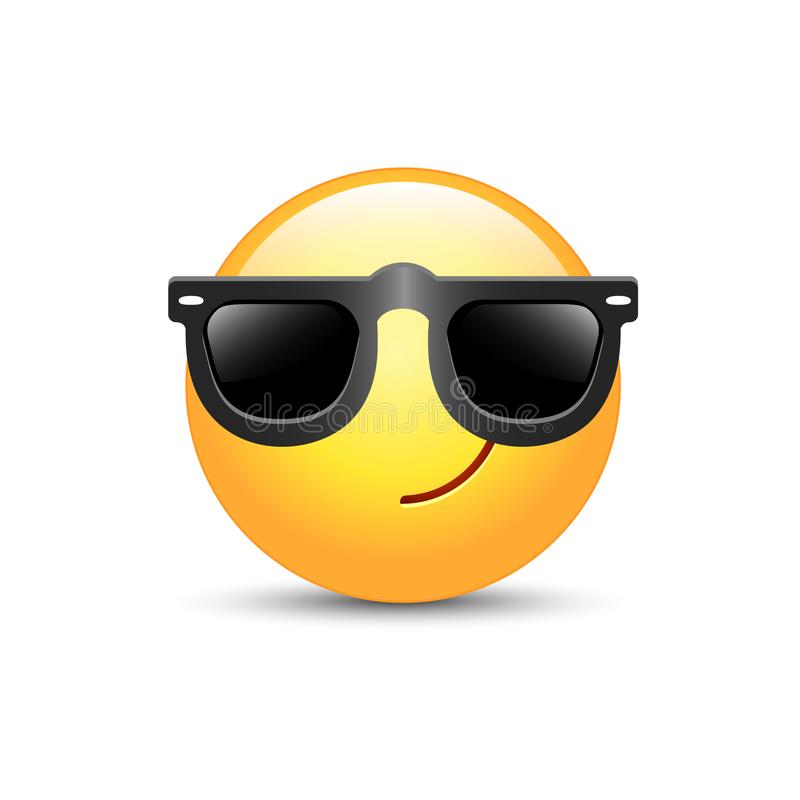 Человека, какой профессии романтично называют дирижером неба? 



авиадиспетчер
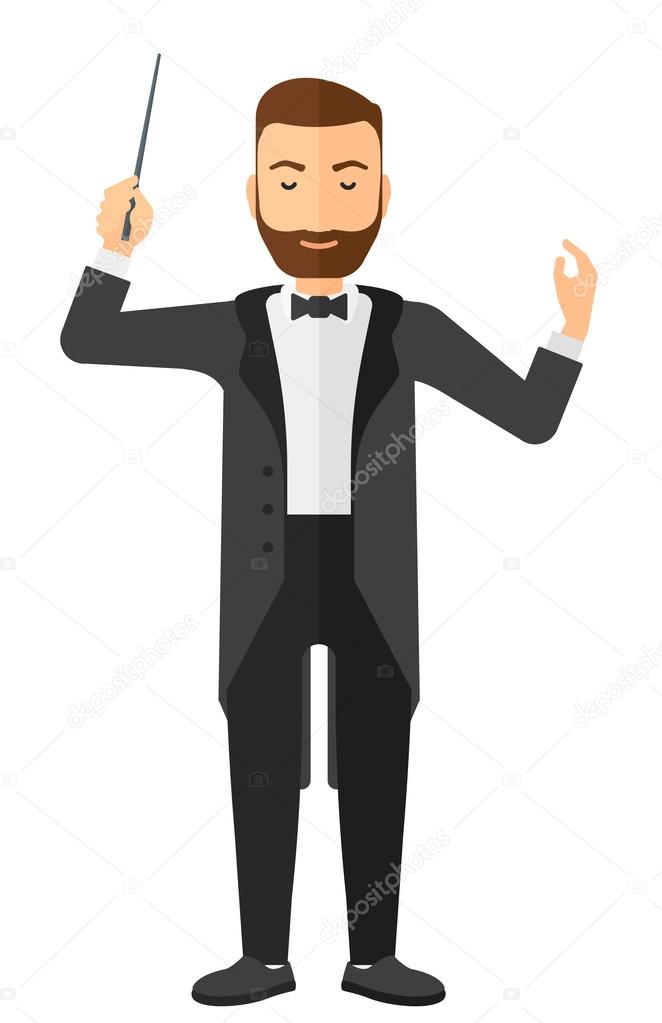 Как называется ученый, изучающий неопознанные летающие объекты – НЛО? 



уфнолог
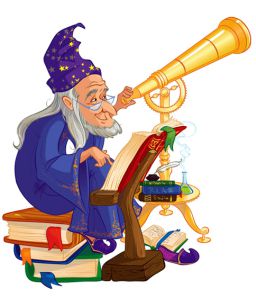 Как звали первую женщину – летчицу? 



Баба-Яга
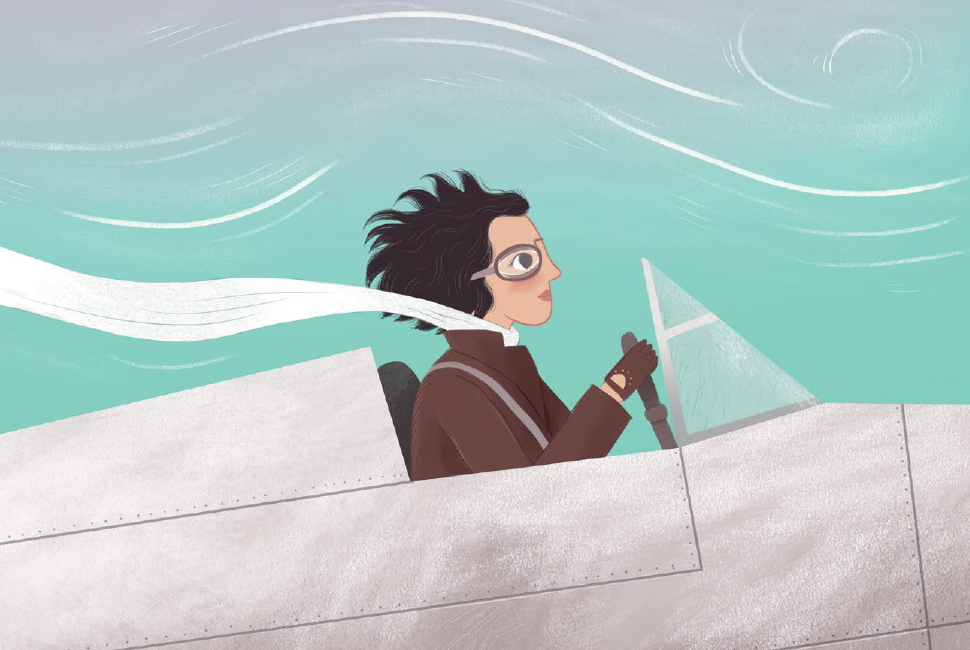 Кто на работе играет и получает не выговор, а заработную плату? 



актер
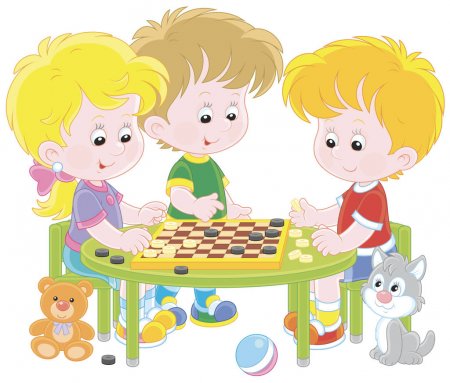 Кем по профессии был Стекляшкин в сказке «Незнайка на Луне» 


астроном
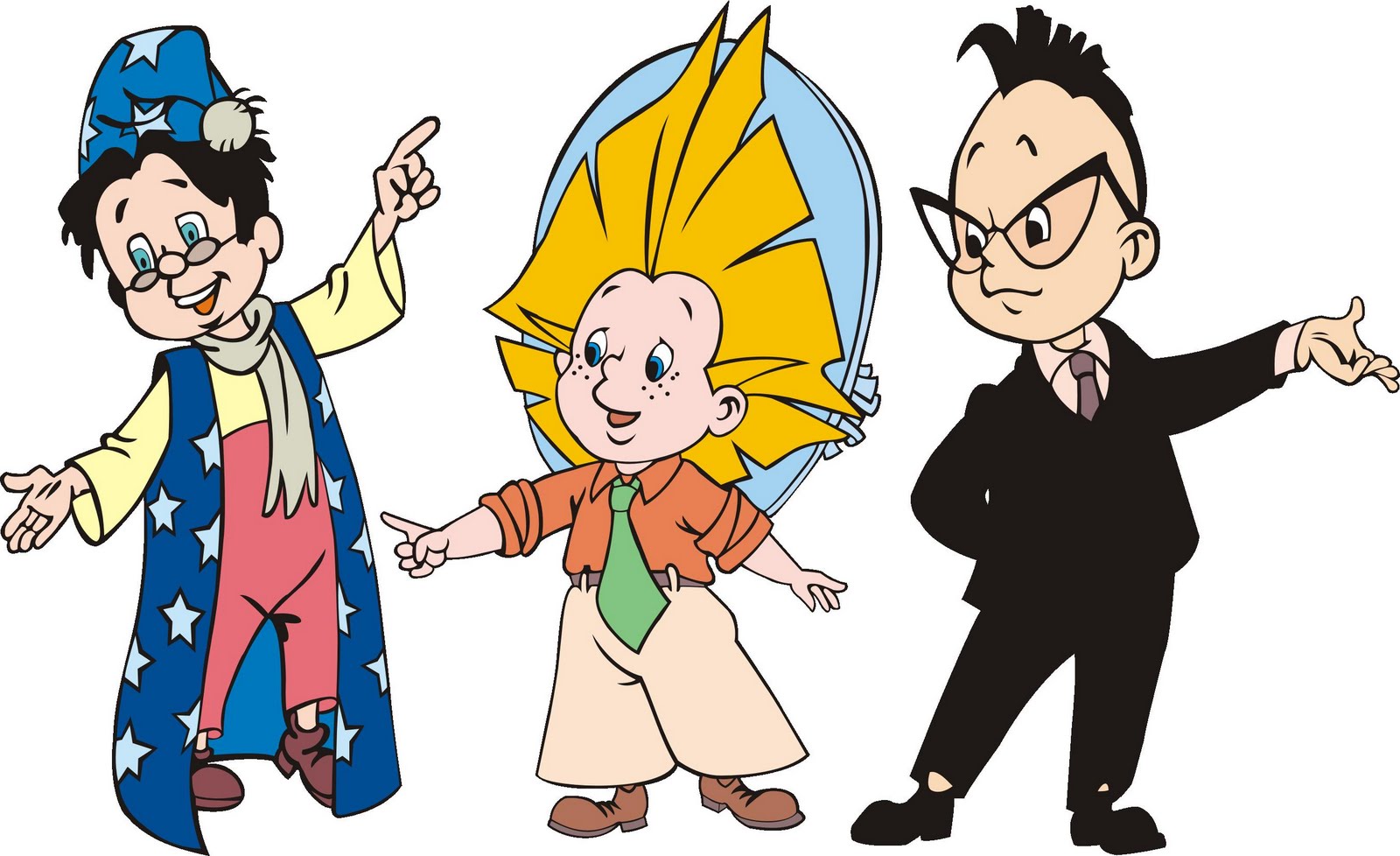 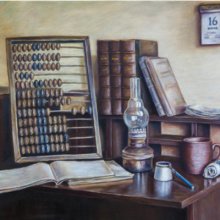 Звездный бухгалтер – это …



астроном
Какая врачебная специальность была у доктора Айболита? 



ветеринар
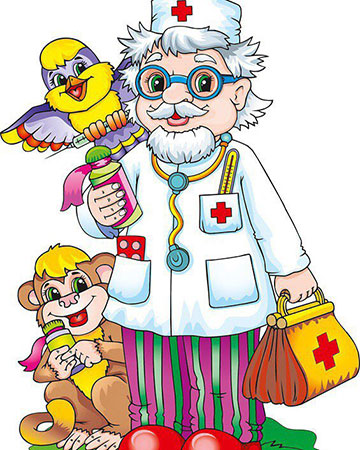 В одной сказке мастеру по ночам помогали маленькие человечки. Что они делали? 


Шили одежду
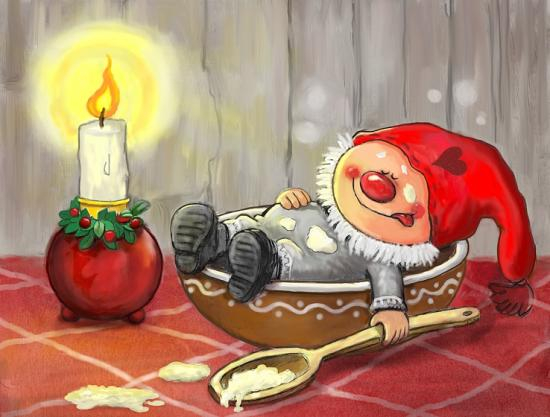 Каким ремеслом научились в чужих краях братья – герои сказки «Три брата» Гримм?


 Брить, ковать и фехтовать
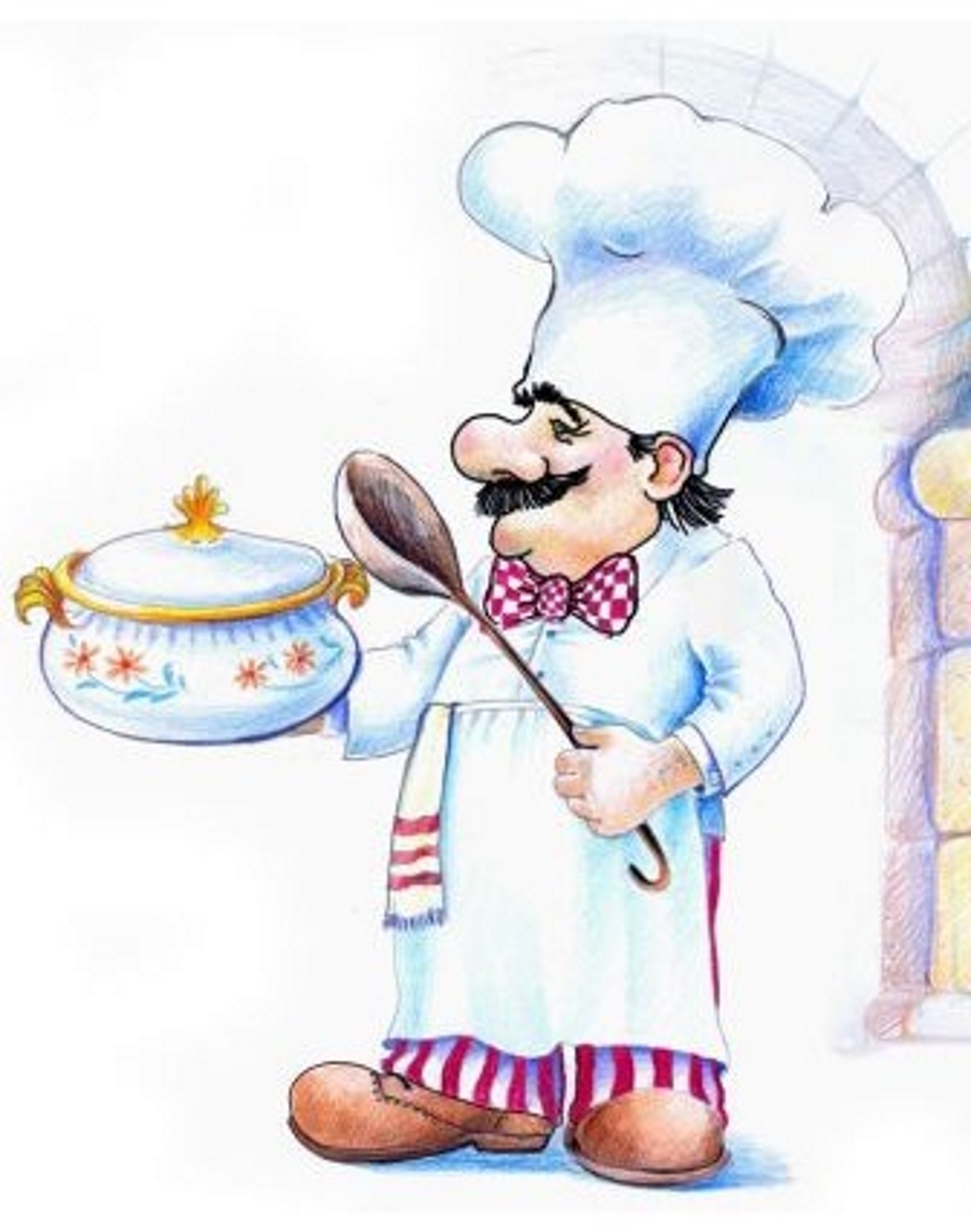 Кого и жарким летом можно каждый день видеть на катке? 


асфальтоукладчика
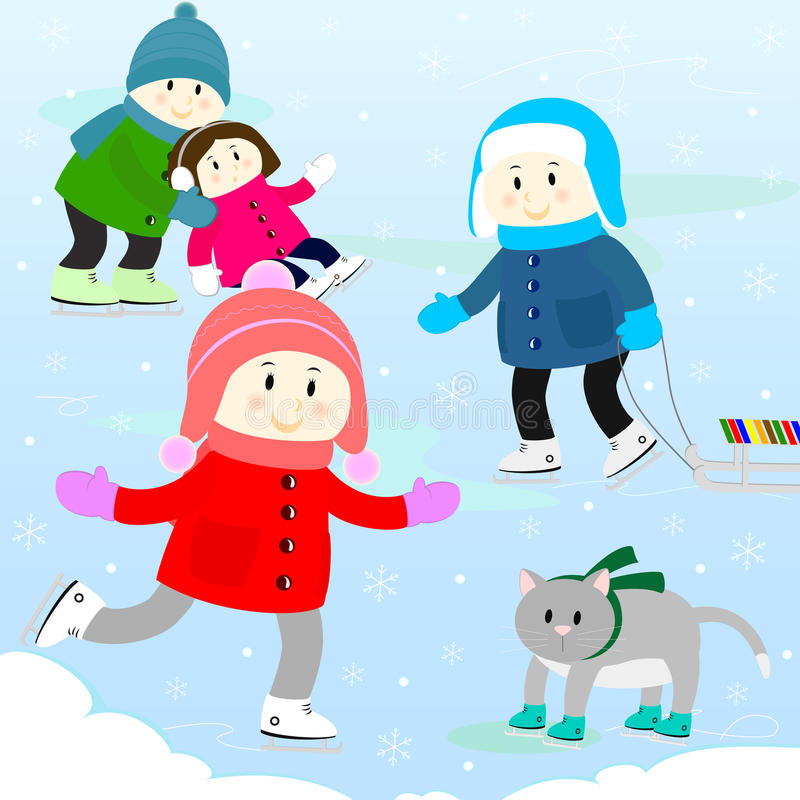 Презентацию подготовила 
заведующая Анкудиновского СДК 
Чихачева  Н. В.
Удачи в выборе профессии!